Детское экспериментирование
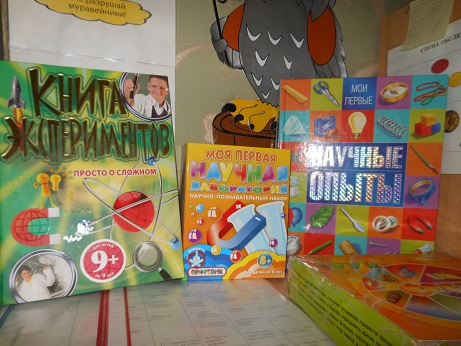 Подготовила: Сидоренко Ирина Викторовна,
 воспитатель 1 категории МБДОУ детский сад № 74 г.о.Самара
«Лучше один раз увидеть, чем сто раз услышать», — гласит народная мудрость. 

«Лучше один раз испытать, попробовать, сделать своими руками», — утверждают педагоги-практики.

Экспериментирование выступает как:
 метод обучения
 форма организации педагогического процесса
 вид познавательной деятельности
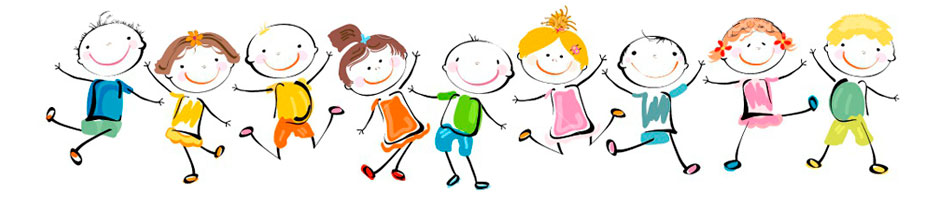 Детское экспериментирование
положительно влияют на эмоциональную сферу ребёнка
 даёт детям реальные представления о различных сторонах изучаемого объекта
 активизируются его мыслительные процессы
 идёт обогащение памяти ребёнка
 стимулирует развитие речи.
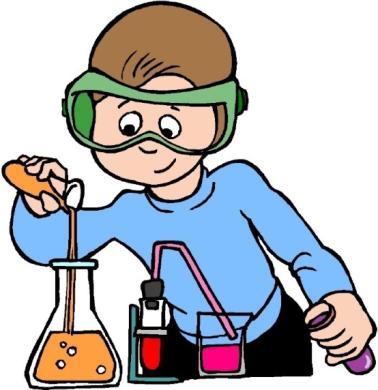 Детское экспериментирование 
тесно связано с другими видами деятельности:

 Наблюдения 
 Развитие речи
 Изобразительная деятельность
 Трудовая деятельность
 Чтение художественной литературы
 Физическая культура
 Музыка
 Формирование элементарных математических представлений
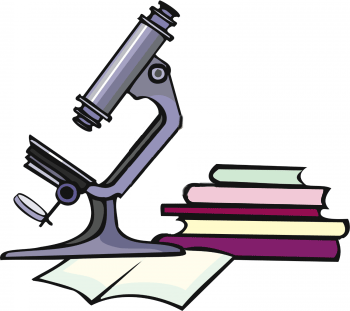 Основные принципы организации детского экспериментирования:

 Связь теории с практикой;
 Развивающий характер воспитания и обучения;
 Индивидуализация и гуманизация образования;
 Природосообразность - акцент на психолого-возрастные особенности дошкольников;
 Целостность и системность обучающего процесса;
 Взаимодействие трех факторов: детский сад, семья, общество.
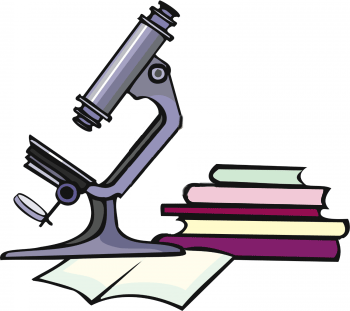 Что дает экспериментальная деятельность?

 Ребенок, почувствовавший себя исследователем, овладевший искусством эксперимента, побеждает нерешительность и неуверенность в себе.

 У него просыпаются инициатива, способность преодолевать трудности, переживать неудачи и достигать успеха, умение оценивать и восхищаться достижением товарища и готовность придти ему на помощь. Опыт собственных открытий - одна из лучших школ характера.

 Главное, создать воображение ребенка целостные живые образы разных уголков Земли и окружающего мира.
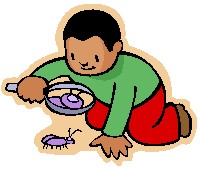 Основные положения 

 Детское экспериментирование является особой формой      поисковой деятельности;

 В детском экспериментировании наиболее мощно проявляется собственная активность детей;

 Детское экспериментирование является стержнем любого процесса детского творчества;

 Наиболее органично взаимодействуют психические процессы дифференцировании и интеграции;

 Является всеобщим способом функционирования  психики.
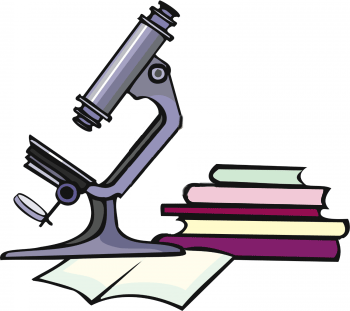 Достоинства детского экспериментирования:

 Дети получают реальные представления о различных сторонах изучаемого объекта, о его взаимоотношениях с другими объектами и со средой обитания.
 Идет обогащение памяти ребенка, активизируется его мыслительные процессы, 
 Развивается речь ребенка, так как ему необходимо давать отчет об увиденном, формулировать обнаруженные закономерности и выводы 
 Происходит накопление фонда умственных приемов и операций, которые рассматриваются как умственные умения 
 важно и для формирования самостоятельности, целеполагания, способности преобразовывать какие-либо предметы и явления для достижения определенного результата 
 развивается эмоциональная сфера ребенка, творческие способности, формируются трудовые навыки, укрепляется здоровье
Структура экспериментирования

  постановка проблемы;
  поиск путей решения проблемы;
  проведение наблюдения;
  обсуждение увиденных результатов;
  формулировка выводов.
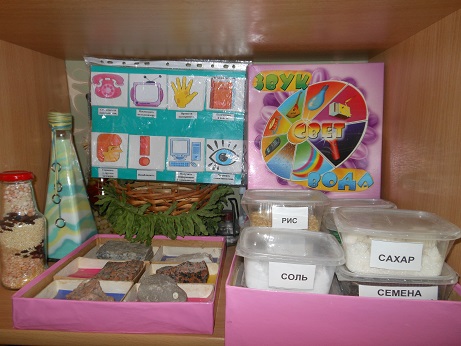 Эксперименты классифицируются 
по разным принципам:
 По характеру объектов,
 По месту проведения опытов
 По количеству детей
 По причине их проведения
 По характеру включения в педагогический процесс
 По продолжительности
 По количеству наблюдений за одним и тем же объектом
 По месту в цикле
 По характеру мыслительных операций
 По характеру познавательной деятельности детей
 По способу применения в аудитории
Экспериментируем с водой
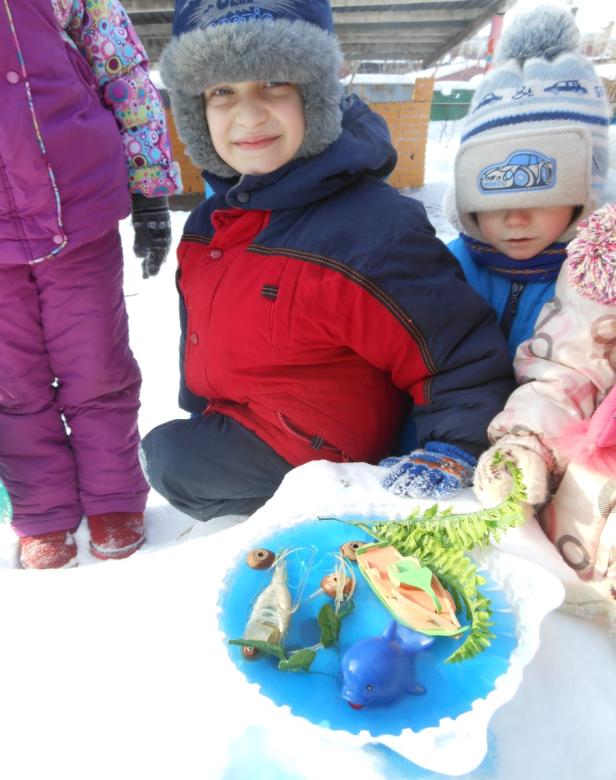 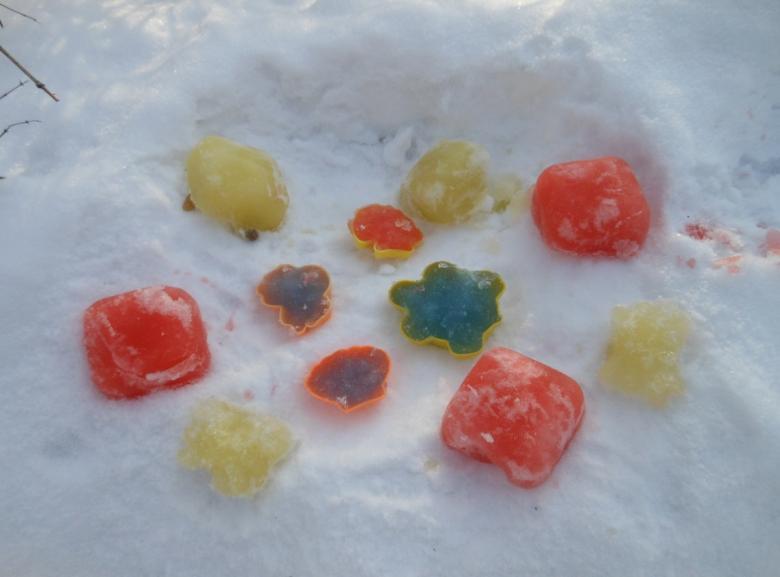 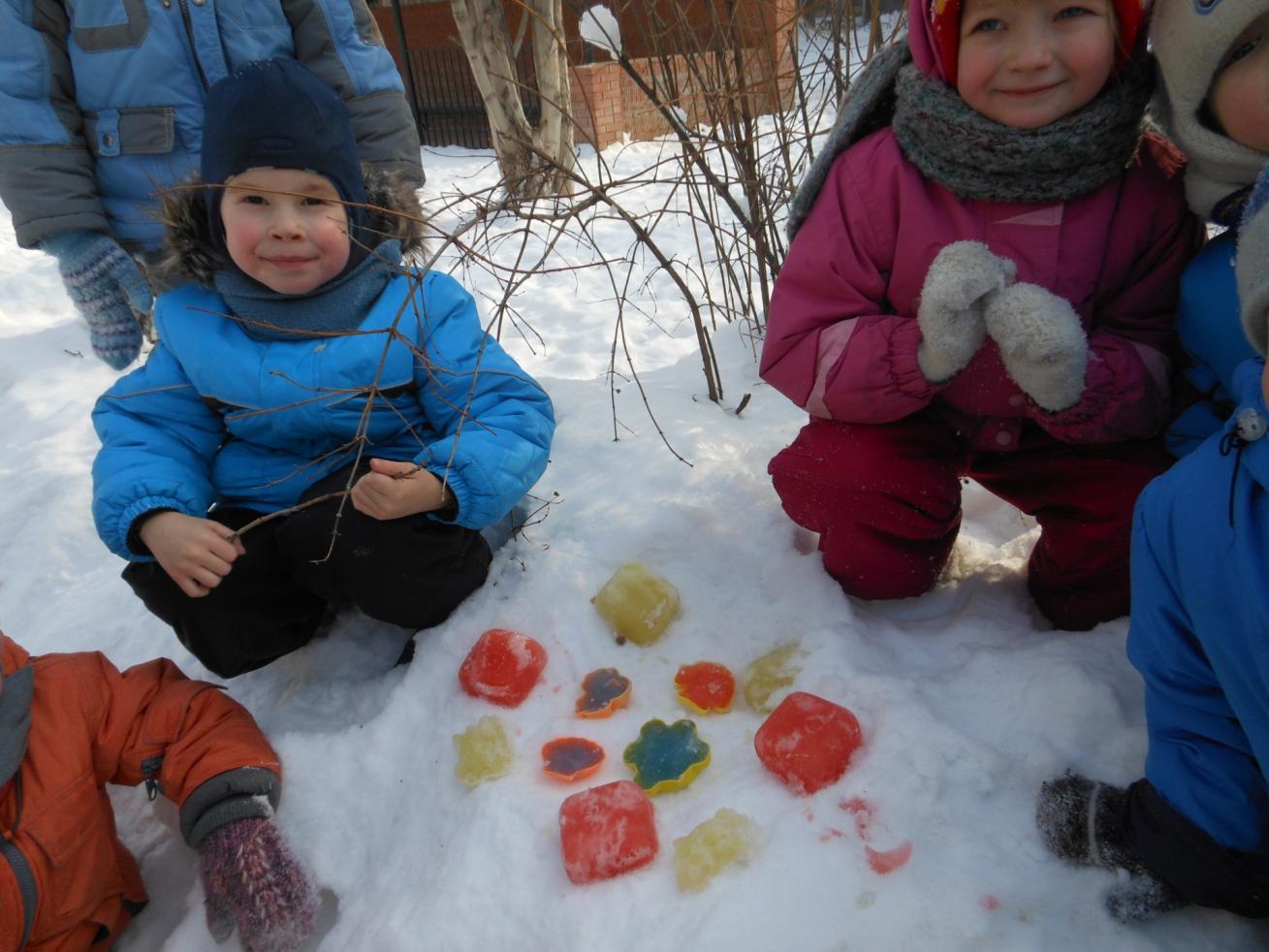 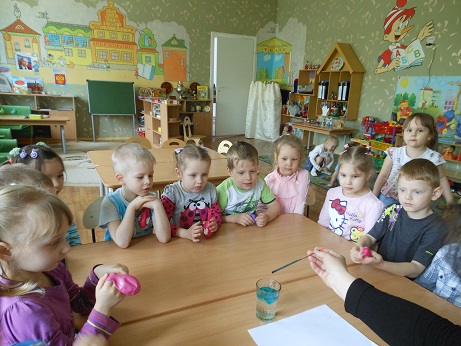 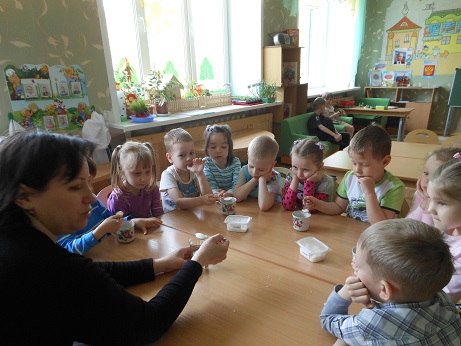 Экспериментируем с  воздухом
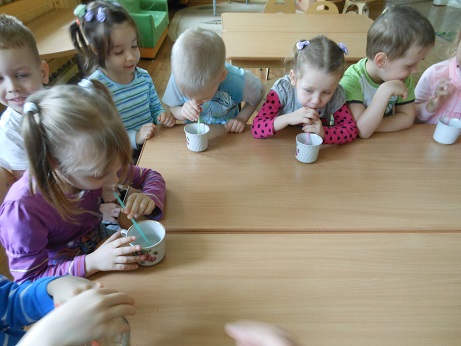 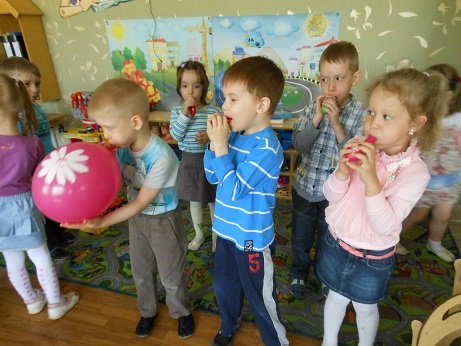 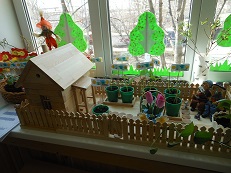 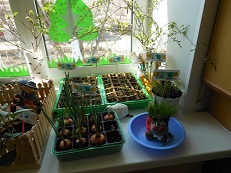 Огород
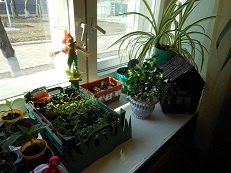 на
окне
Спасибо за внимание!
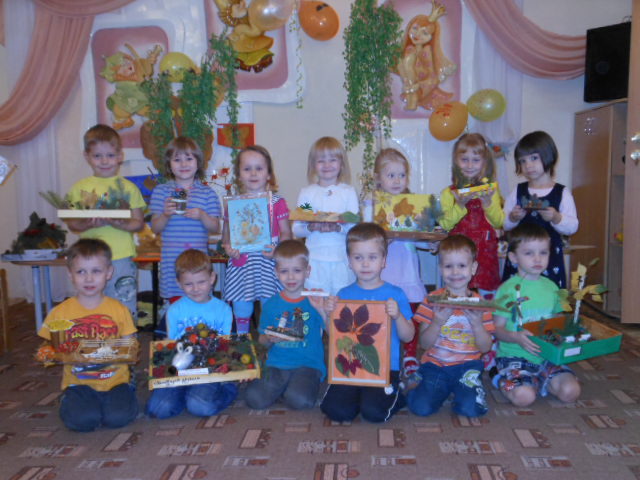